Xxxxx
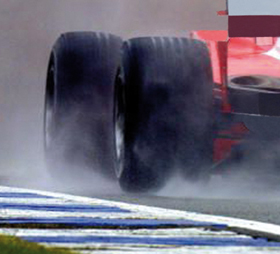 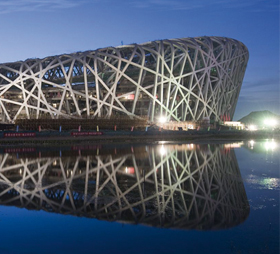 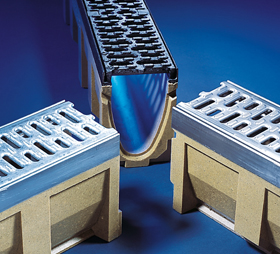 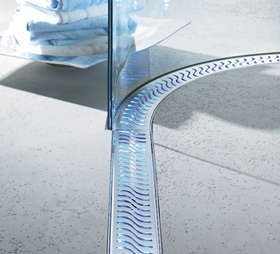 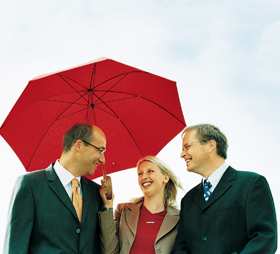 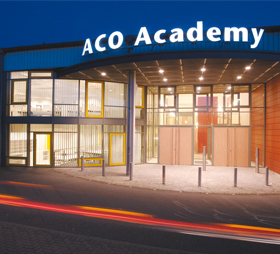 [Speaker Notes: Basically the turnover has not improved since 2009 (Apart from 2 significant projects F1 and Commonwealth Games)]